DG & MG In Conversation With The CEO & Digitization Advisory Session
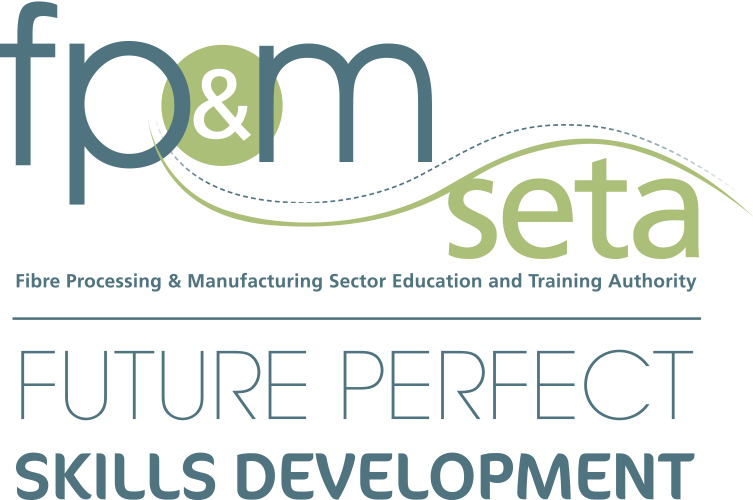 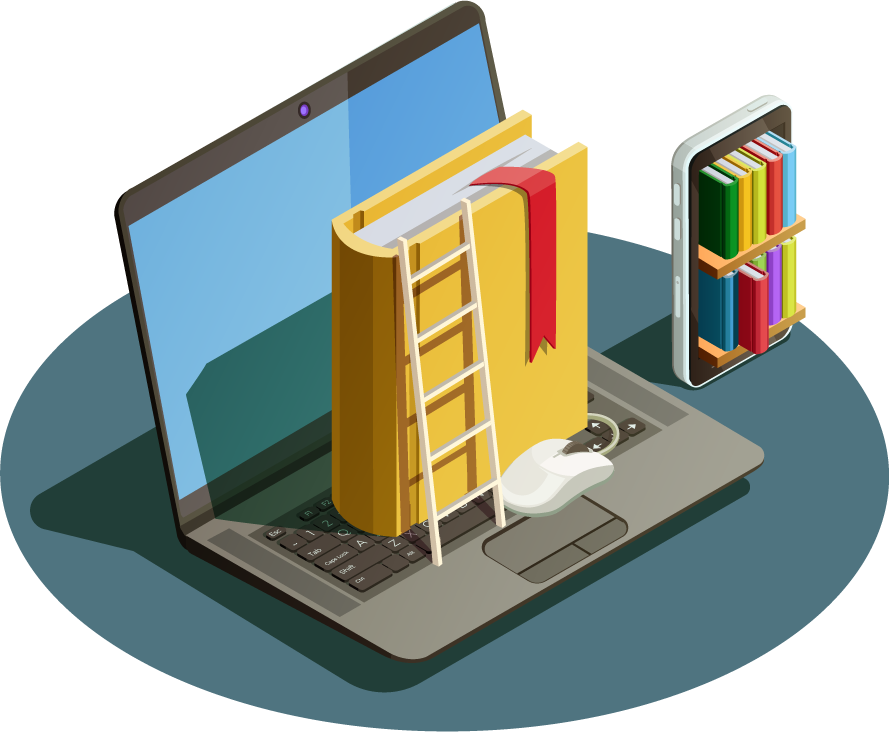 INTRODUCTION AND DISCLAIMER
There are various educational applications, solutions and resources that aim to help educators, learning institutions and institution administrators to facilitate student learning and provide social care and interaction during the COVID-19 lockdown period

Stakeholders to note that solutions curated may be free for a duration and require some form of payment.  FP&M SETA has no interest in any specific solution, however, recommends that stakeholders explore and utilize solutions that respond to their operational requirements
TABLE OF CONTENTS
NS
DIGITAL SOLUTIONS
DIGITAL  LEARNING MANAGEMENT  SYSTEMS
WSP / ATR AND PIVOTAL ONLINE APPLICATION
DG AND MG 
QUALITY ASSURANCE (ORAM)
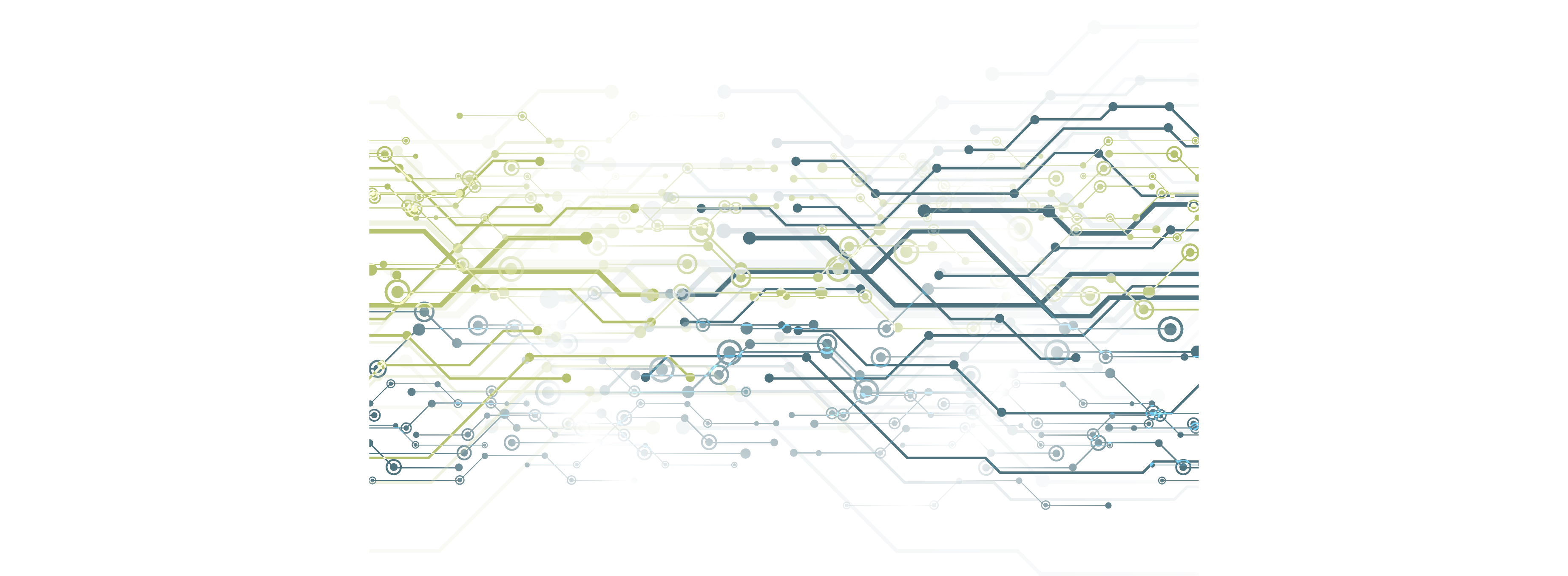 DIGITAL  SOLUTIONS
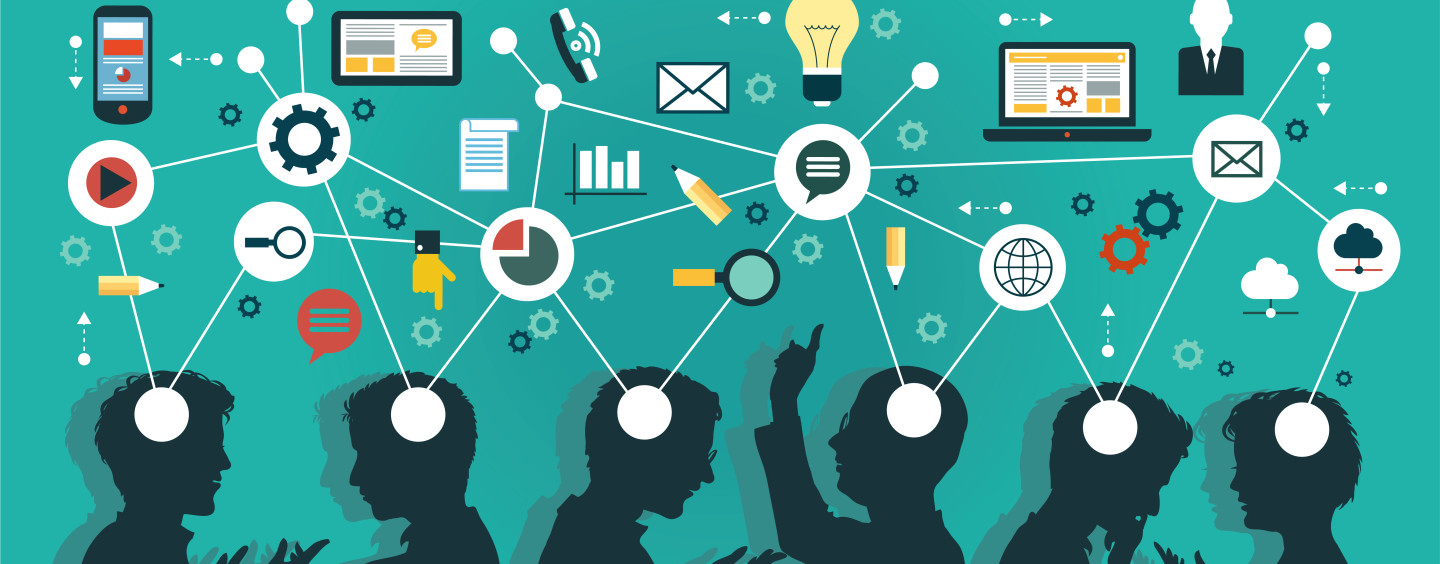 DIGITAL  SOLUTIONS
Digital solutions and online remote learning is the new norm, however:
FP&M SETA does not discourage face to face learning where COVID 19 regulations are fully complied with
Savings realized from traveling cost can be channeled to data cost 
Learners should have a device or tool that allows them to study or learn remotely 
Service providers are encouraged to use cost effective and credible solutions for Learning
Learning resources or content should be e-learning friendly and accessible remotely
The FP&M SETA is conducting online verifications of learning programs completions where required
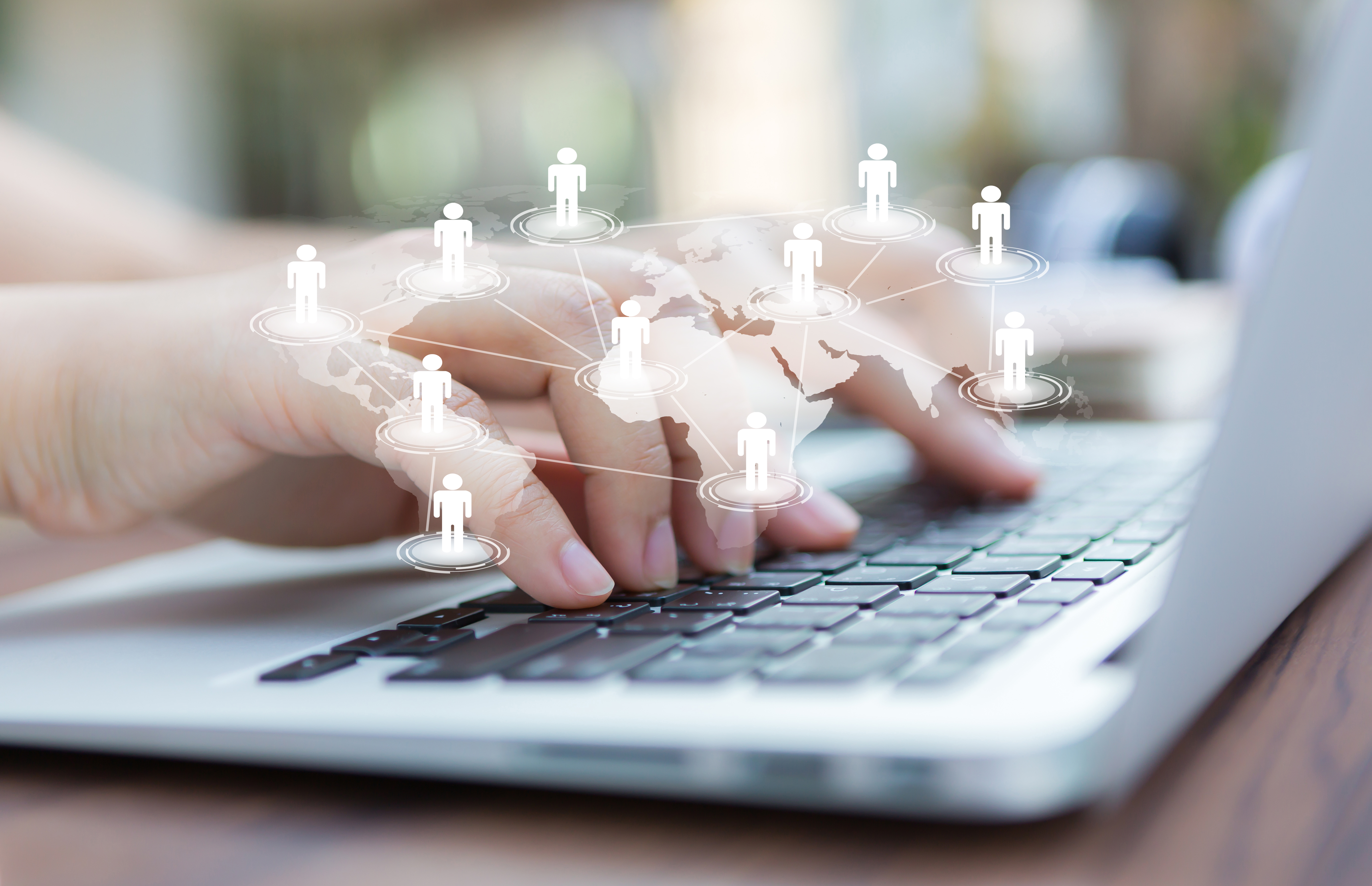 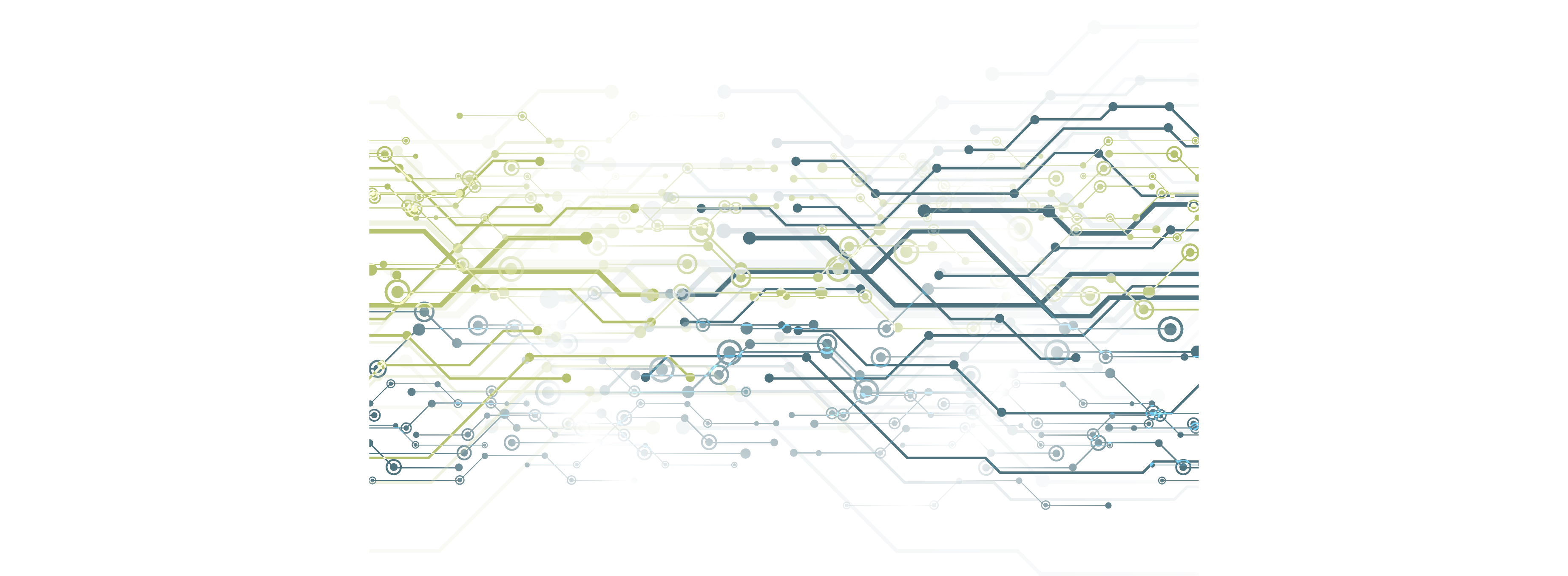 DG GRANT FUNDING 2020/2021
DG APPLICATIONS AND FUNDING
DG window closed on the 21st of June 2020.  Factors to be taken into account in terms of awarding of projects:

Most projects that will be approved will be receive partial approval

Approval of projects will take place in a staggered manner 

Project approval and funding is aligned to the revised and reduced Annual Performance Plan as approved by DHET
DG IMPLEMENTATION 2020-2021
Skills Development Training Providers: are to take note of the following:

Contracts are to be implemented within one month of award 

Monitoring of all projects will continue by the Legal division

Skills Development Providers are expected to conduct quality training that is inline with legislative requirements

Stakeholder are encouraged to always be ready for monitoring and evaluations, documentation to always be available

The SETA will not be providing or funding personal protective equipment (PPE)
REOPENING OF INSTITUTIONS UNDER COVID-19
ORAM (Online Registration of Assessors Moderators and SDP): 
The FP&M SETA has since been using the Online Registration of Assessors Moderators and SDP (ORAM)
This is the model that enables assessors, moderators and Skills Development Providers (SDPs) to apply for registrations and accreditations with FP&M SETA
It also makes offsite provision for uploads of supporting information 
Skills Development Training Providers are encouraged where possible to explore online solutions for the implementation of their projects
Skills Development Training Providers continuing with contact learning must adhere to COVID-19 health and safety guidelines
All SDPs accreditations expiring in 2020 will be extended up to 31st March 2021 

Ref: DHET (2020) directions for reopening of institution offering qualifications registered on the occupational qualifications sub-framework (OQSF) available online https://www.dhet.gov.za/
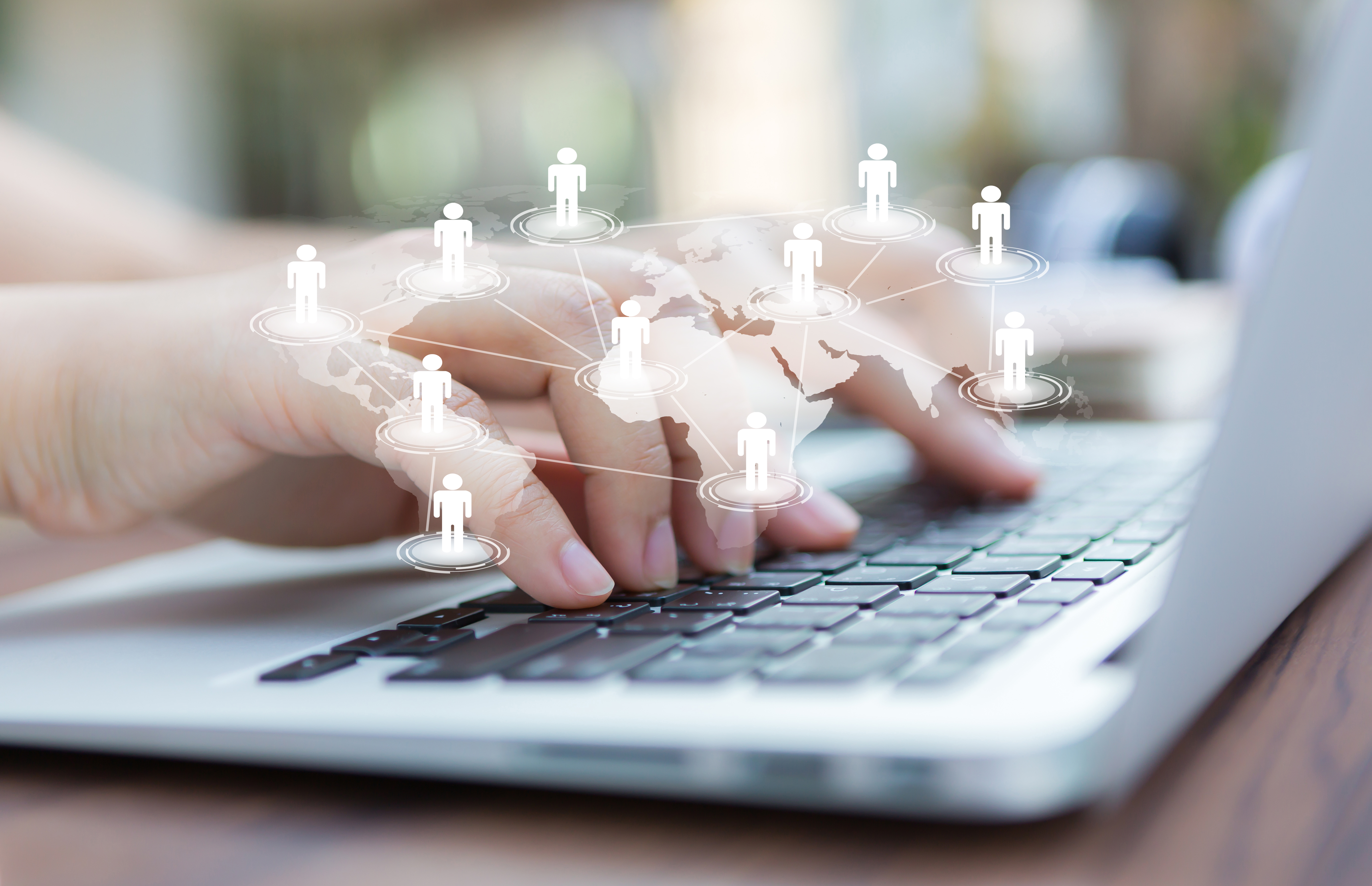 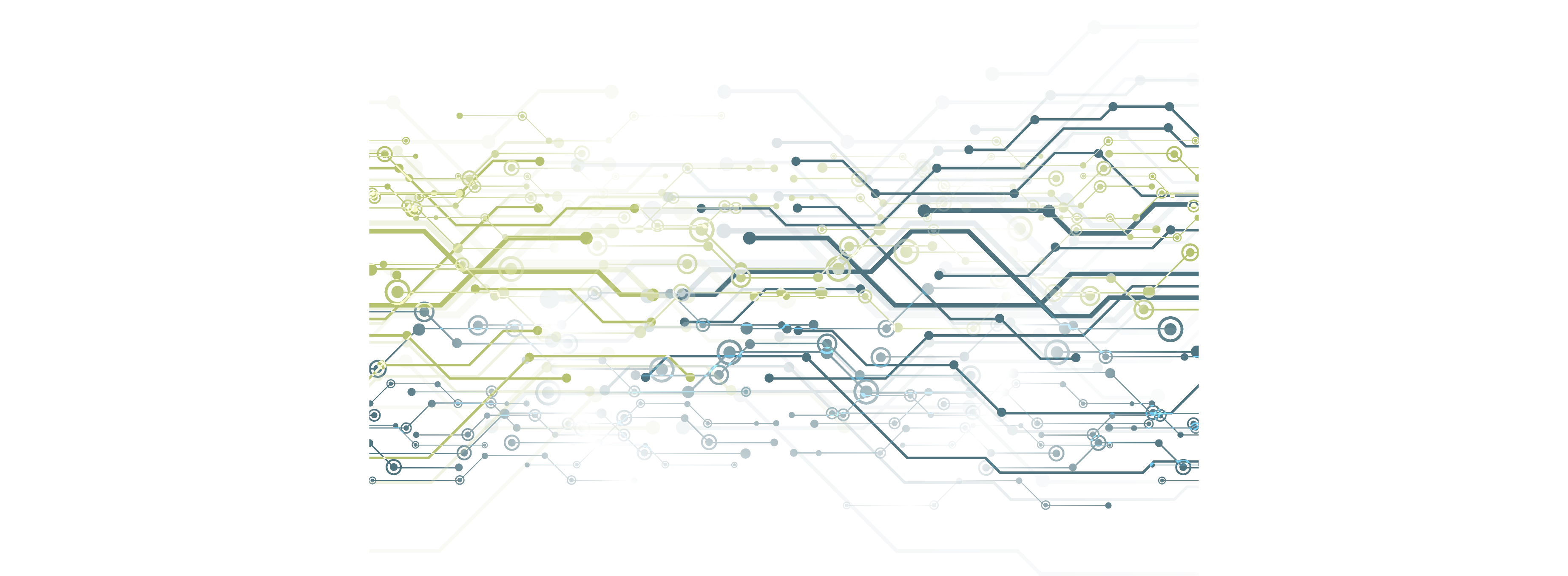 WSP / ATR AND PIVOTAL ONLINE APPLICATION
SYSTEM ACCESS LINK BELOW https://indicium.fpmseta.org.za/Pages/Common/Navigate.aspx?NavTree=117&NCID=2226&
Below are the Mandatory Grant Guidelines from the SETA Grant Regulations: 

SETAs must address skills that the sector has identified as being scarce and critical but must also support those identified as national priorities.  This initiative lies at the core of the National Development Plan (NDP)

It is essential to emphasize the importance of the 20% grant for submitting Annexure 2 (of Grant Regulations) which is inclusive of WSP/ATR PIVOTAL Plan and PIVOTAL Training Reports

In terms of the SETA Grant Regulations, an application for Mandatory Grant must be submitted to SETAs by 30th April of each year
 
Due to the Covid-19 lockdown, the Minister of Higher Education, Science and Technology issued a  gazette, extending the submission for mandatory grant applications to 31st July 2020
THE PROCESS FOLLOWED FOR THE WSP/ATR & PIVOTAL APPROVAL
WSP/ATR and Pivotal applications are submitted electronically through Indicium system

Once stakeholders have submitted their documents online, they must upload the following:
Signed minutes of the company discussions of the training plan
Banking details (cancelled cheque or Bank letter) it should not be older than 3 months from the date of submission
An authorization page signed by Labour and Employer for large/medium organizations, for small organizations it should be signed by the Company Owner

Our Regional Skills Planning Specialists evaluate the submissions electronically to ascertain that all set criteria's have been met, if the submission has no outstanding information it is recommended for approval and stakeholders receive an email notifying them of an approval/query/rejection
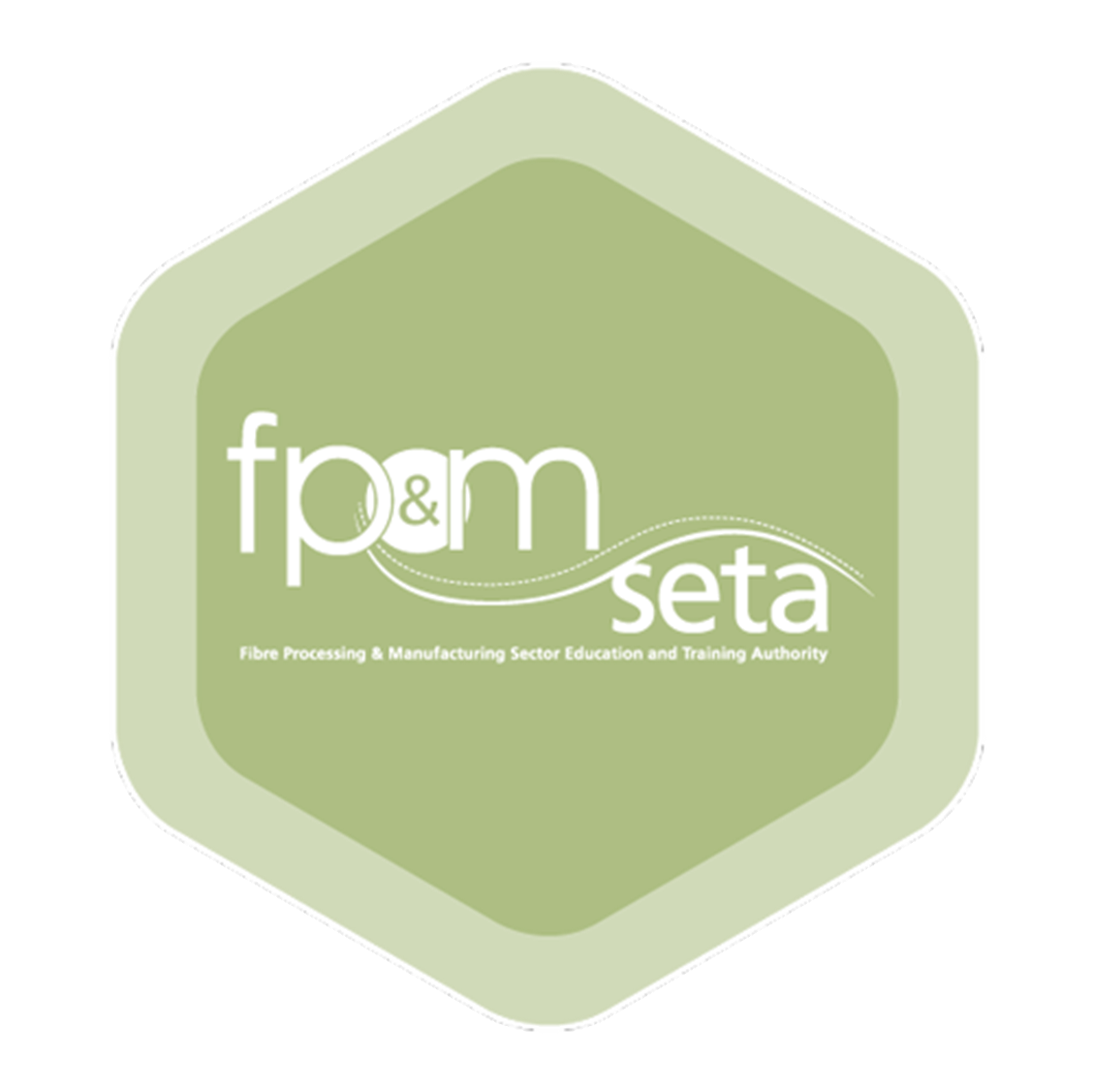 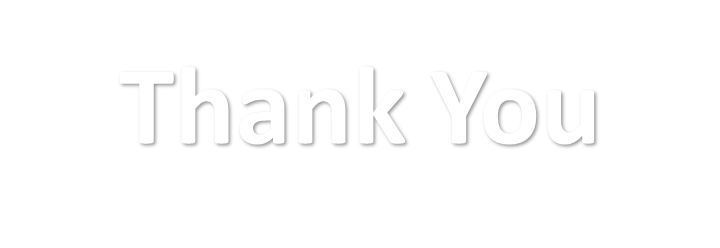